Hafta XIV
PCR Temelli Genetik Analiz Yaklaşımları
YENİ TANI YÖNTEMLERİ:MİKRODİZİNLERDEN YENİ NESİL SEKANSLAMA TEKNOLOJİSİNE
Prof. Dr. Hilal Özdağ
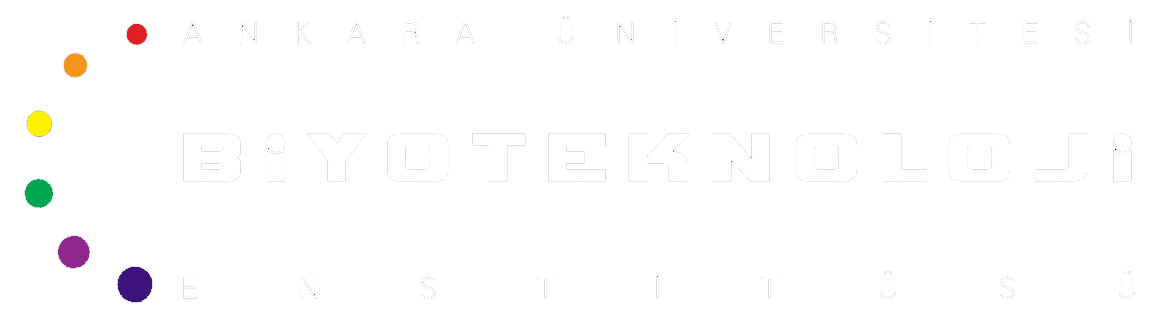 Soru, Paradigma, Genetik
Tek Gen Hastalıkları
Multifaktöryel, Multigenik Hastalıklar
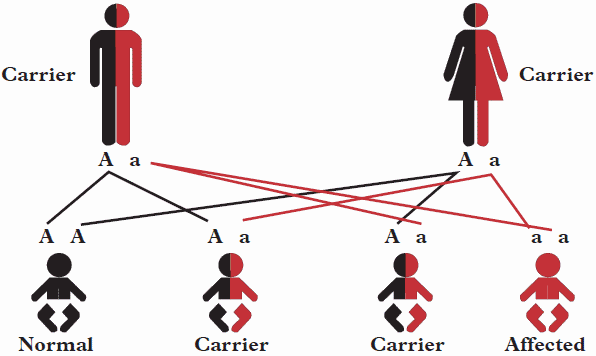 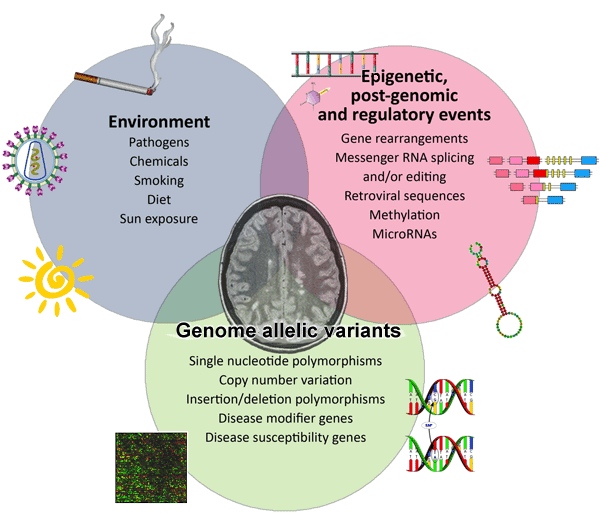 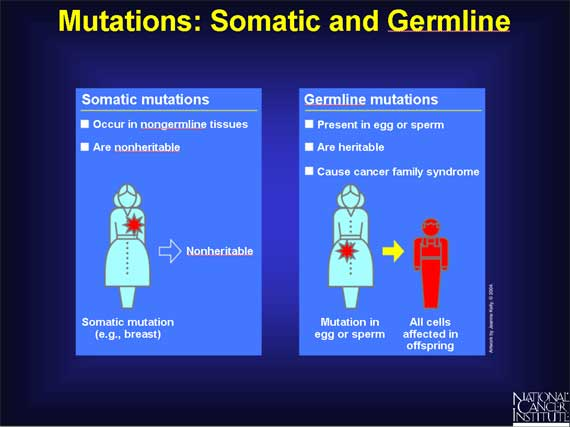 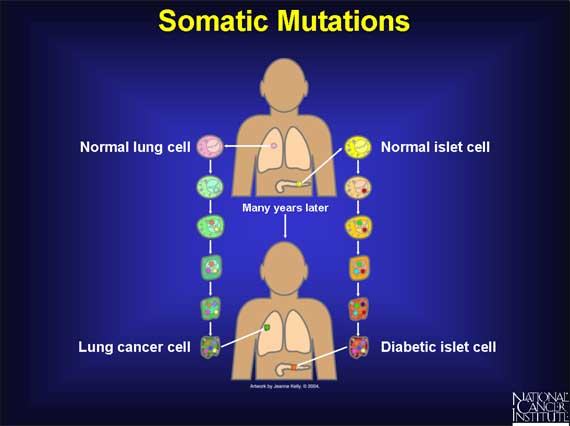 Şahsi Kronoloji
1993 Yüksek Lisans
PCR
Radyoaktif Sanger Sekanslama
1995 Doktora
Otomatik DNA Dizi Analizi (36 kuyulu ABI 377, 1 kapillerli ABI 310)
2000 Postdoc
Otomatik DNA Dizi Analizi (96 kuyulu ABI 377, 16 kapillerli ABI 3100)
Cancer Research UK_ cDNA mikroarrayleri
2005 Yard. Doç.
Affymetrix Mikroarray
2006 Doç.
Roche GS-FLX Genome Sequencer (100 milyon bç)
500 milyon bç
1 milyar bç
2013 Prof
Illumina MySeq 15 milyar bç
Illumina HiSeq 2500 176GB/40saat
2017
İllumina NovaSeq 6000 3000 GB (3x1012 bp)
SORU: Heterojen bir hastalığı tanımak, tanımlamak, tedavi etmek
Kanser, heterojen hastalıklara bir örnek: Herhangi bir kanser türünü (Kolorektal, meme vb) tek bir hastalık olarak görmek ve tedavi etmeye kalkışmak başarısızlığa mahkum olmak demek.

Diagnostik, prognostik, terapötik moleküler belirteçlerin tespiti, hatta teranostik belirteçlerin ortaya çıkarılması doğru teşhis ve tedavi, “hassas tıp” (precision medicine) uygulamaları için son derece önemli.

Bu çerçevede hastalığın kimlik kartı hastalığın etki ettiği doku ve/veya organın moleküler yapısında gizli.
MİKRODİZİN’den SONRASI: YENİ NESİL DİZİLEME ile OMİK ANALİZLER
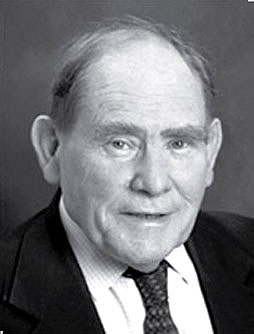 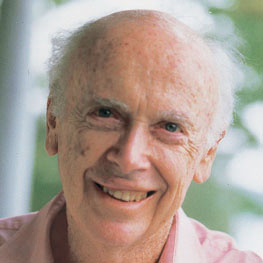 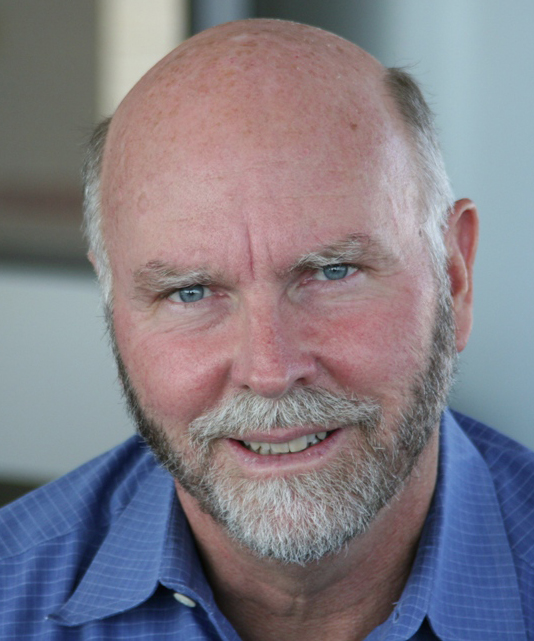 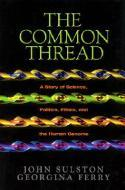 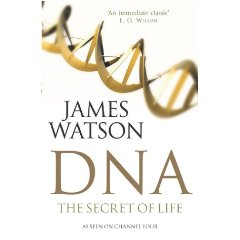 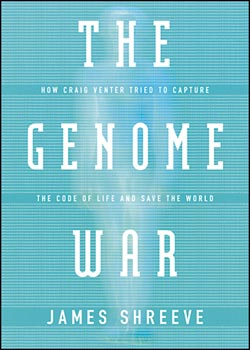 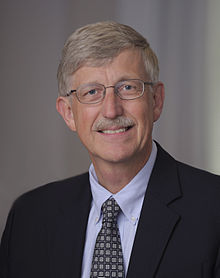 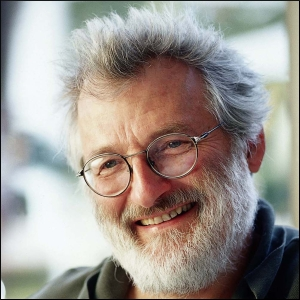 Yeni Nesil Sekanslama Teknolojileri
Yeni Nesil SekanslamaPyrosequencing Temelli_Roche GS-FLX
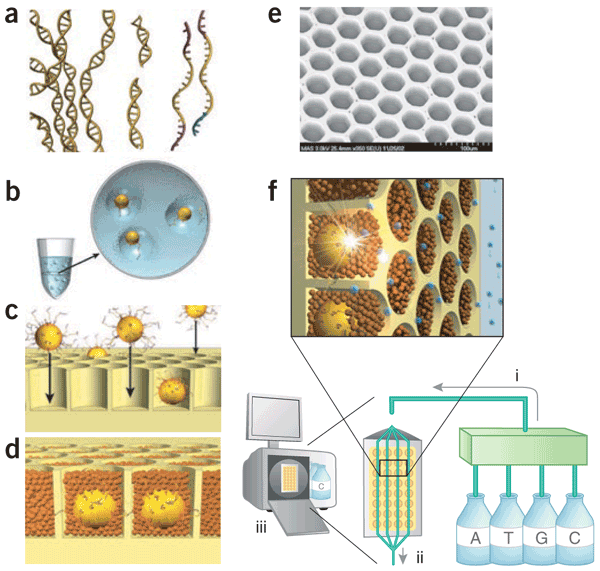 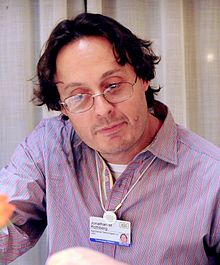 Jonathan Rothberg
Yeni Nesil SekanslamaPyrosequencing Temelli_Roche GS-FLX
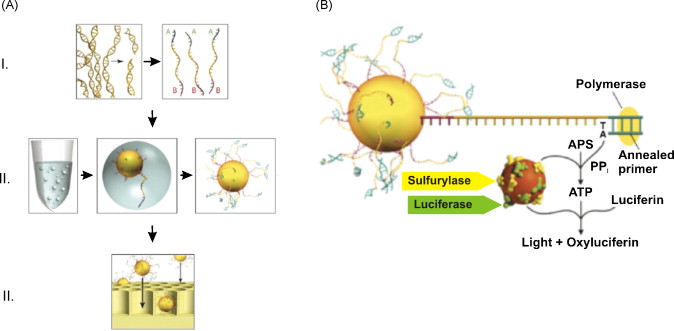 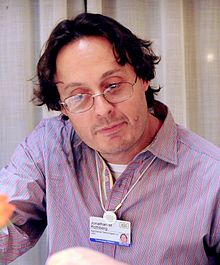 Yeni Nesil SekanslamapH Temelli_Ion Torrent
Jonathan Rothberg
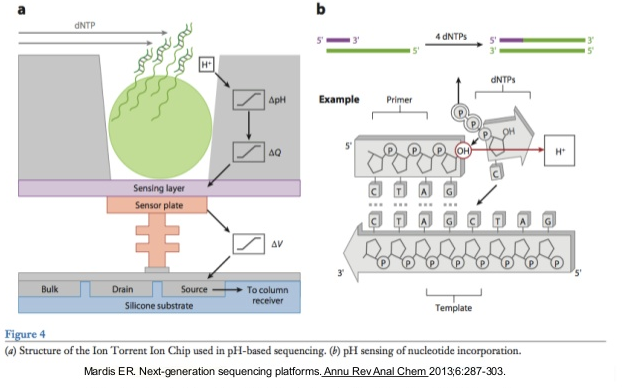 Yeni Nesil SekanslamaSequencing by synthesis_Illumina
Yeni Nesil SekanslamaSequencing by synthesis_Illumina
Animasyon_İllumina
OXFORD NANOPORE
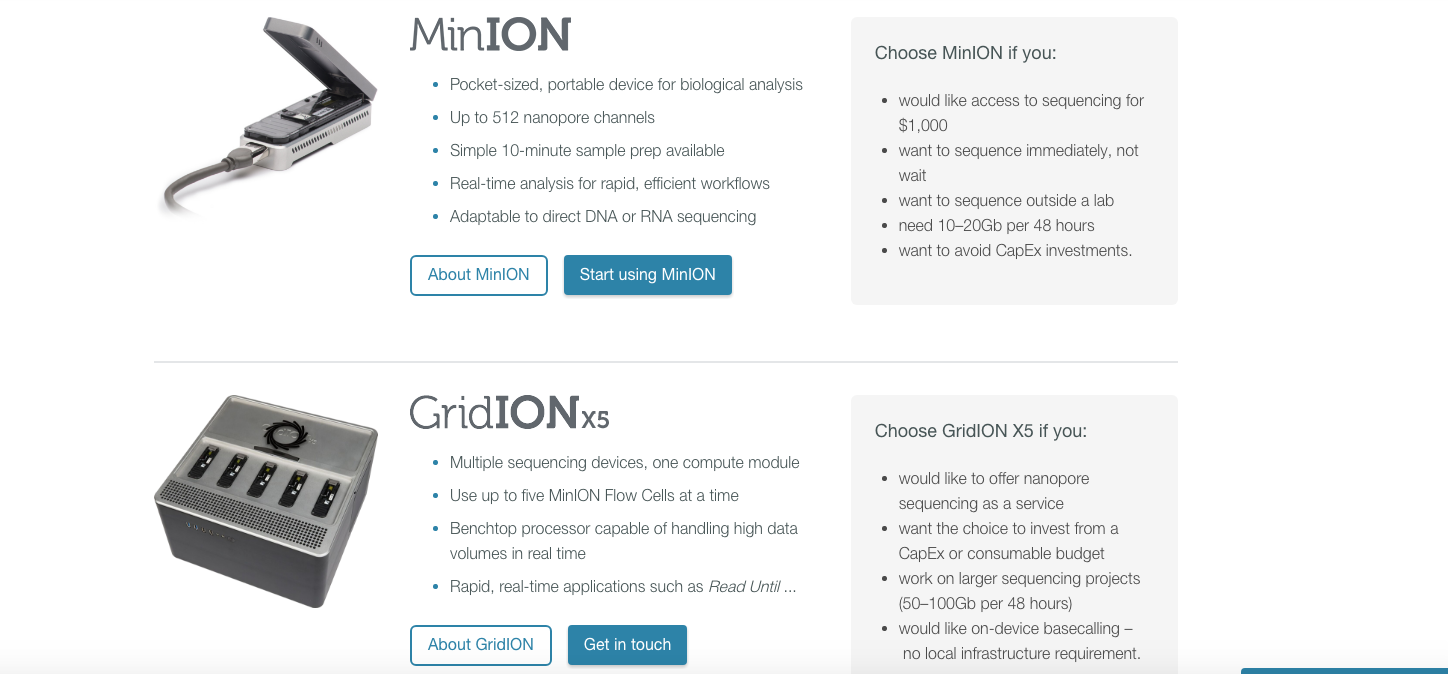 OXFORD NANOPORE
Animasyon_Nanopore